«ТЕРАПЕВТИЧЕСКОЕ И ДЕТСКОЕ ОТДЕЛЕНИЕ НА 30 КОЕК
 С ПОЛИКЛИНИКОЙ НА 180 ПОСЕЩЕНИЙ В СМЕНУ
 в п.Батагай Верхоянского района»
НАЧАЛО СТРОИТЕЛЬСТВА – ноябрь 2016 года
ПЛАНИРУЕМЫЙ ВВОД ОБЪЕКТА В ЭКСПЛУАТАЦИЮ – 
30 сентября 2020 года
ПРОЕКТНАЯ ОРГАНИЗАЦИЯ – ПАО «САХАПРОЕКТ»
АГЕНТ (организация строительства и строительный контроль) – ООО «Атлант» 
Агентский договор заключен на сумму 528,6 млн.руб.
МЕСТОНАХОЖДЕНИЕ ОБЪЕКТА: Республика Саха (Якутия), Верхоянский район, п. Батагай, ул. Аммосова, д. 22
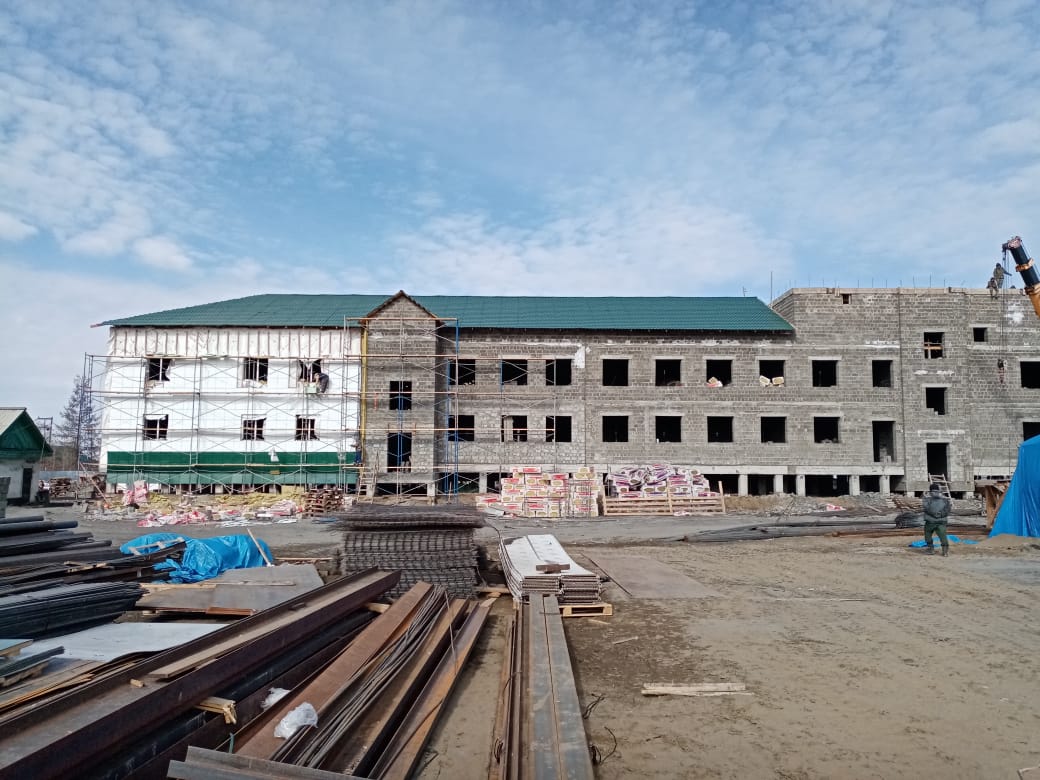 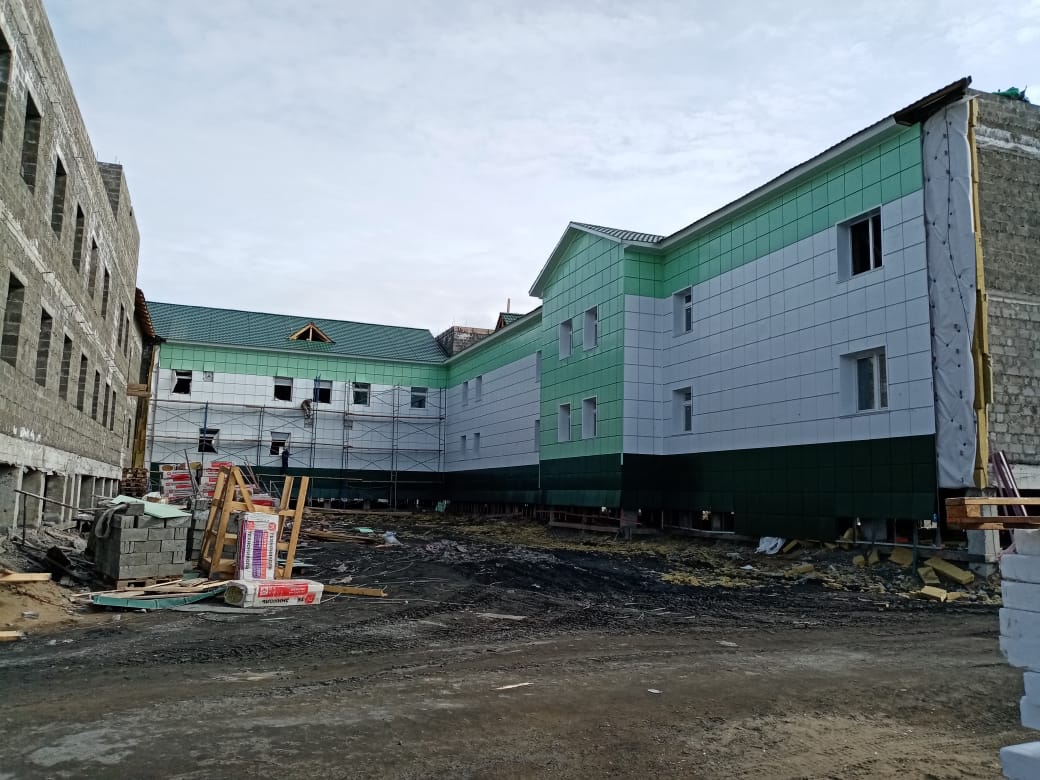